Легкая атлетикаТехника прыжка в длину с разбега способом «согнув ноги» Учитель физической культуры ГБОУ СОШ №258Петухова Э.В.
Специальные подготовительные упражнения
Многократные прыжки из полного приседа с продвижением вперед (можно выполнять по меткам)
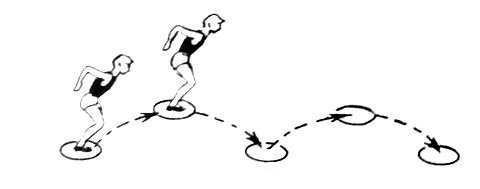 Специальные подготовительные упражнения
Прыжки с подтягиванием коленей к груди. В начале обучения это упражнение выполняется на месте, а затем с продвижением вперед.
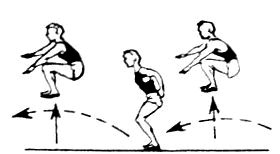 Специальные подготовительные упражнения
Прыжки с подтягиванием коленей к груди. Во время прыжка выпрямить ноги и мягко приземлиться. Выполнять на месте.
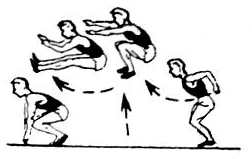 Специальные подготовительные упражнения
Прыжки в длину с места (одинарный, тройной, пятерной). Обратить внимание на вынос бедер и приземление.
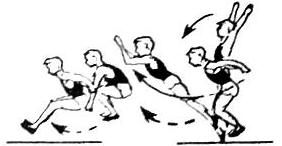 Фазы прыжка:
отталкивание
Заканчивая отталкивание, прыгун полностью разгибает толчковую ногу.
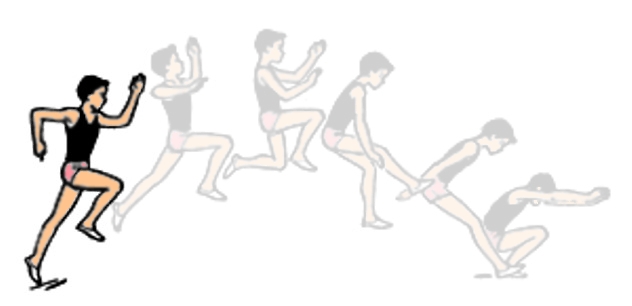 Фазы прыжка: полет
Маховая нога, согнутая в колене, выносится вперед, руки поднимаются до уровня плеч.
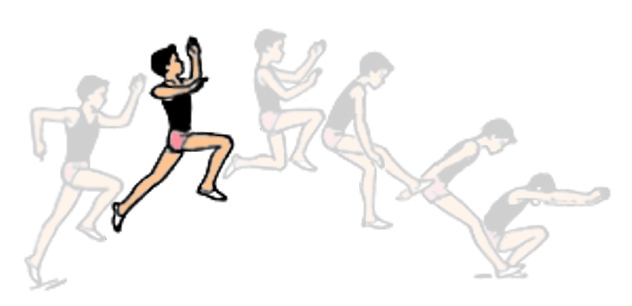 Фазы прыжка: полет
Толчковая нога после отталкивания некоторое время продолжает движение назад по инерции, затем прыгун подтягивает ее коленом вперед к находящейся впереди маховой ноге.
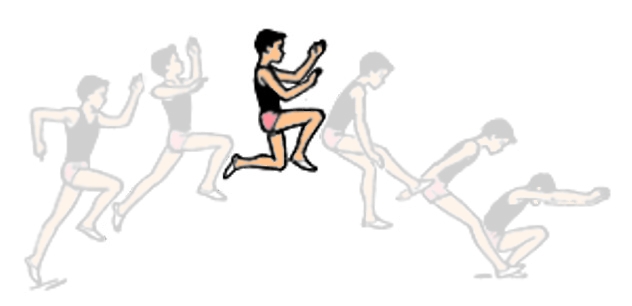 Фазы прыжка: полет
Отклоненное назад в начале полета туловище начинает наклоняться плечами вперед к ногам. Обе ноги приближаются коленями к груди, а голени поднимаются вверх носками на себя.
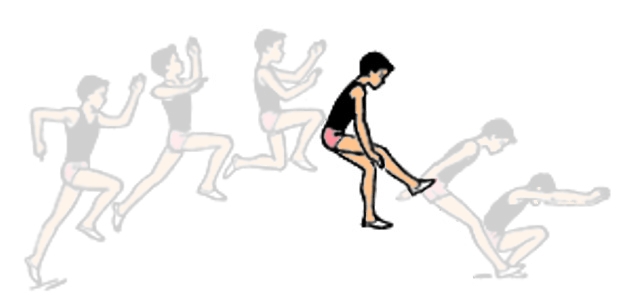 Фазы прыжка: приземление
К моменту касания грунта ноги направлены вперед, туловище предельно наклонено вперед.
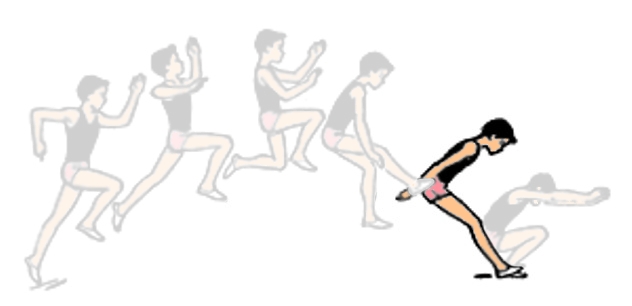 Фазы прыжка: приземление
В момент касания грунта прыгун сгибает ноги в коленях, а чтобы не упасть назад, активно посылает руки вперед; далее, перекатываясь через стопы, старается не коснуться тазом песка.
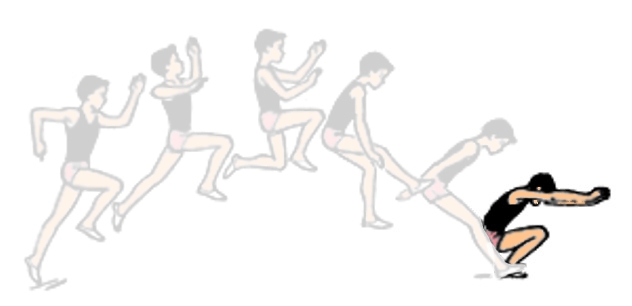 Литература
А) Список используемых печатных источников
 1. Научно-методический журнал «Физическая культура в школе» - 2008г. №3
 2. Газета «Спорт в школе», изд. д. «Первое сентября», выпуск 18 (468), 15 сентября 2009 г. 
Б) Активные ссылки на страницы материала в Интернете. 
1. http://www.fizkult-ura.ru/sci/legkay_atletika/15  схема изображения